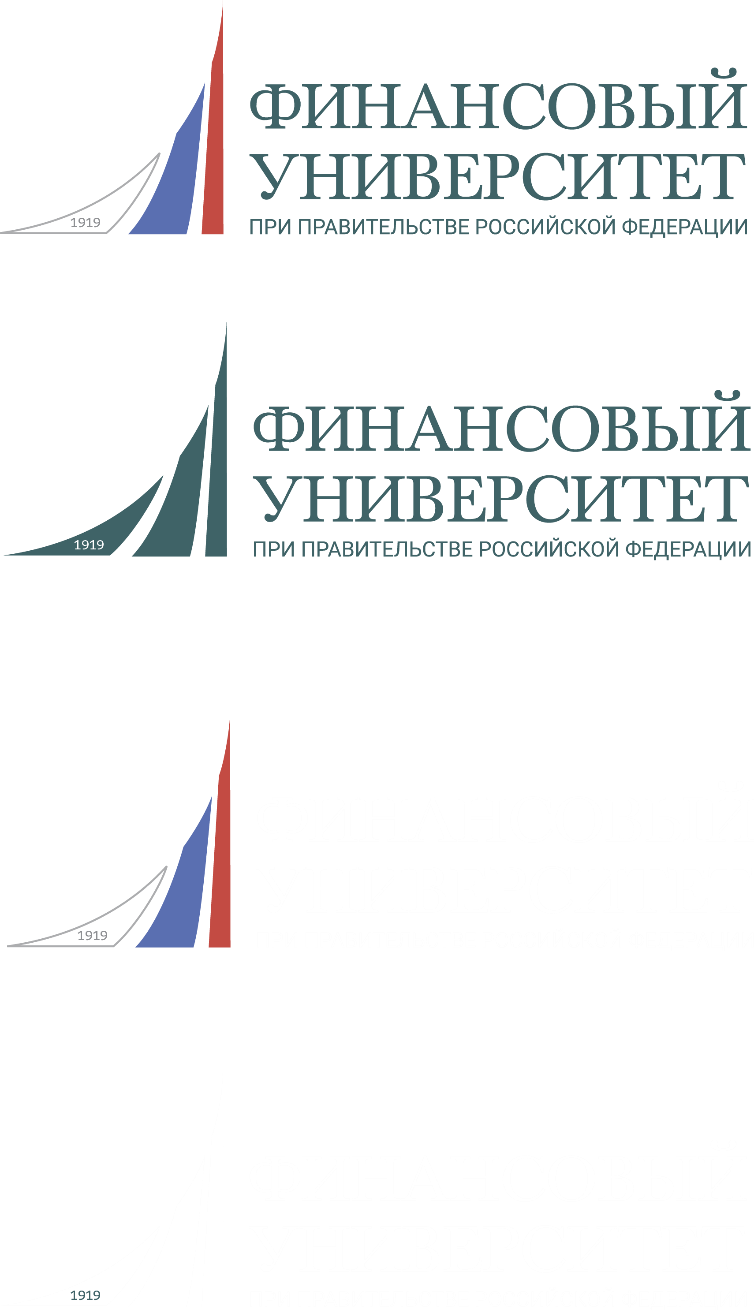 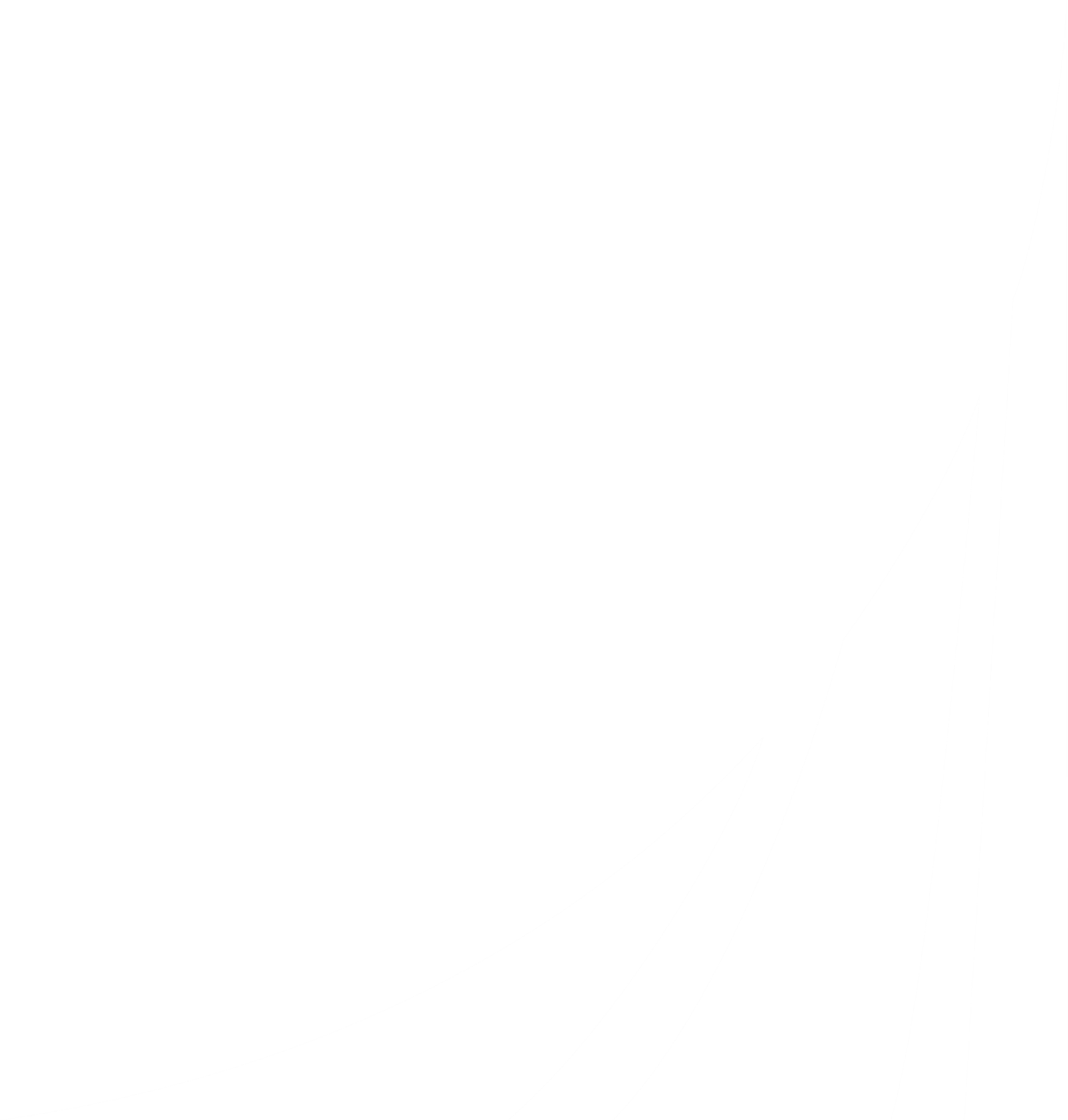 Белоусов 
Андрей Леонидович
Доцент департамента правового регулирования экономической деятельности
Юридического факультета
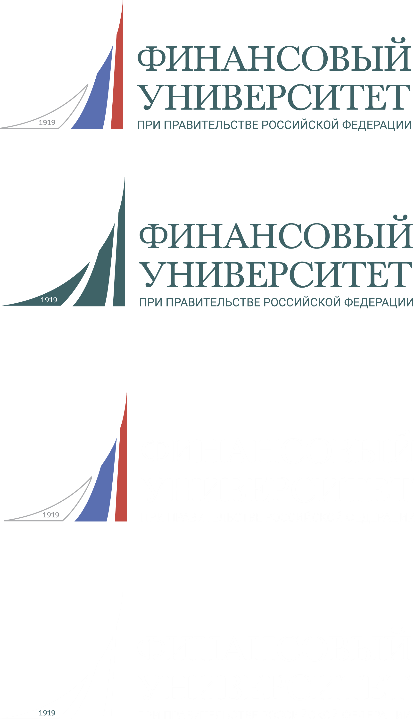 Общие сведения
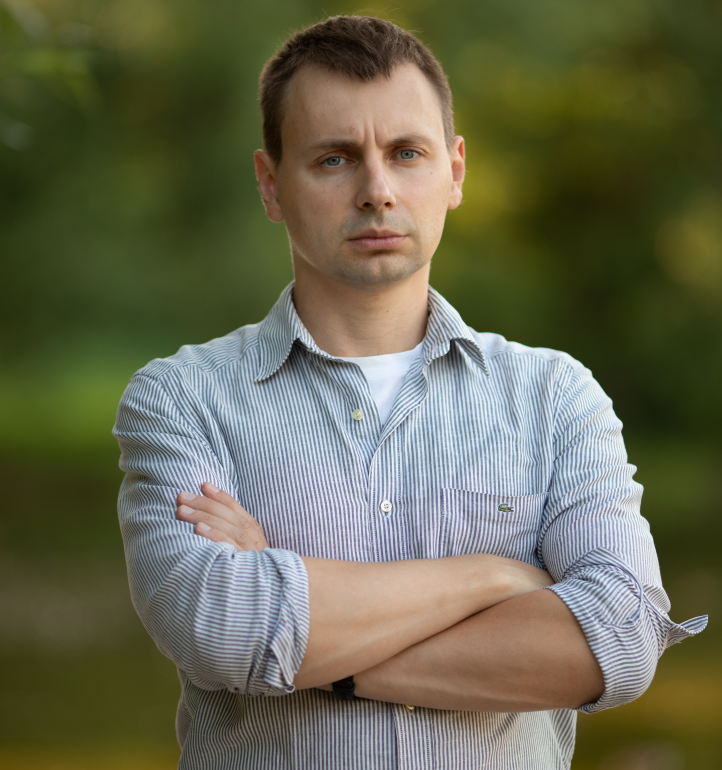 29.06.1983 г.р.
образование:
высшее экономическое (2005 год) 
высшее юридическое (2008 год) 
кандидат экономических наук
практикующий юрист
финансовый консультант
Преподавательская и научная деятельность
Преподаваемые дисциплины: Банковское право, Финансовое право, Налоговое право, Предпринимательское право, Правовое регулирование рынка ценных бумаг, Правовое регулирование экономической деятельности, Защита прав кредиторов при банкротстве.
   Разработчик курсов и преподаватель Президентской программы переподготовки кадров. 
   Автор более 150 опубликованных научных трудов. 
   В системе РИНЦ более 200 публикации с общим количеством цитирований более 700. 
  Индекс Хирша равен 14.
  Член Ученого совета Юридического факультета Финансового университета при Правительстве России
Экспертная деятельность
Эксперт финансового сервиса Банкирос https://bankiros.ru/authors/andrey-belousov  
    Эксперт информационно-аналитического издания Банки Сегодня https://bankstoday.net/author/a-belousov 
    Регулярно выступаю в качестве эксперта в ведущий российских экономических и правовых СМИ:
  https://bankstoday.net/mnenie/nechem-platit-po-ipoteke-chto-delat 
  https://bankiros.ru/news/zdat-li-dollara-po-80-cto-govorat-ucenye-ekonomisty-7231 
  https://bankiros.ru/news/cto-mozet-obrusit-rubl-do-100-rublej-za-dollar-i-voznesti-do-50-7279 
  https://expert.ru/2018/12/17/tsb-stsenarij/?ny 
  https://expert.ru/2019/01/14/mer/?ny 
  https://iz.ru/827425/anna-ivushkina/tceny-razgoniaiutsia-rossiiane-stali-platit-za-kasko-na-18-bolshe 
  https://newsrussia.media/ekonomika/17328-rosstat-nashel-v-rossii-neprilichno-vysokiy-vvp.html 
  https://iz.ru/861759/anna-ivushkina/vesennie-uvolneniia-rossiiane-stali-chashche-popadat-pod-sokrashcheniia 
 https://1prime.ru/finance/20190520/829991631.html